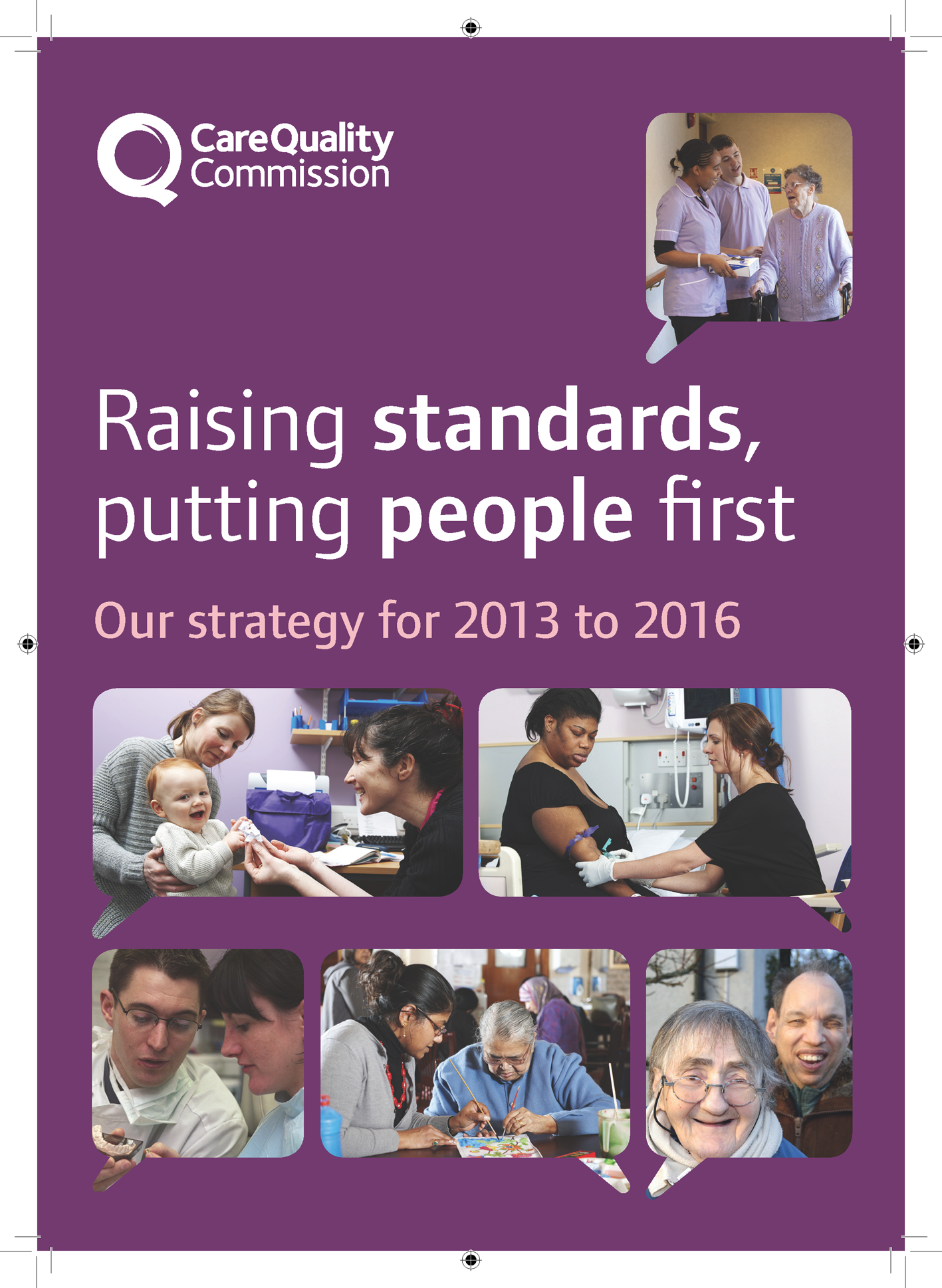 National Dignity Conference

CQC new approach
Sue Howard 
14 October 2014
1
Our purpose and role
Our purpose
We make sure health and social care services provide people with safe, effective, compassionate, high-quality care and we encourage care services to improve
Our role
We monitor, inspect and regulate services to make sure they meet fundamental standards of quality and safety and we publish what we find, including performance ratings to help people choose care
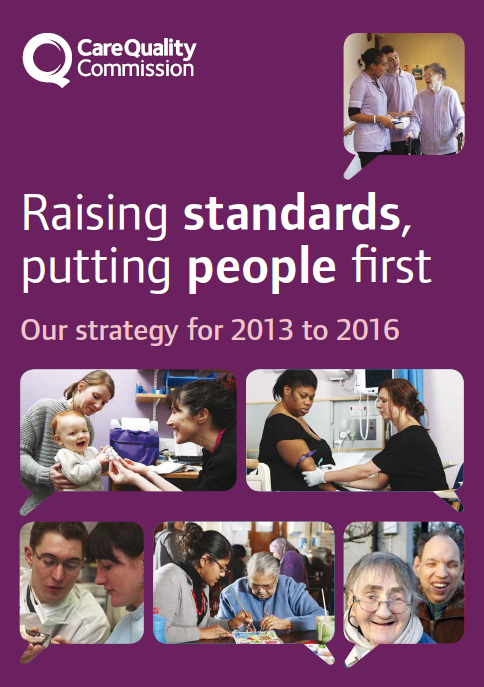 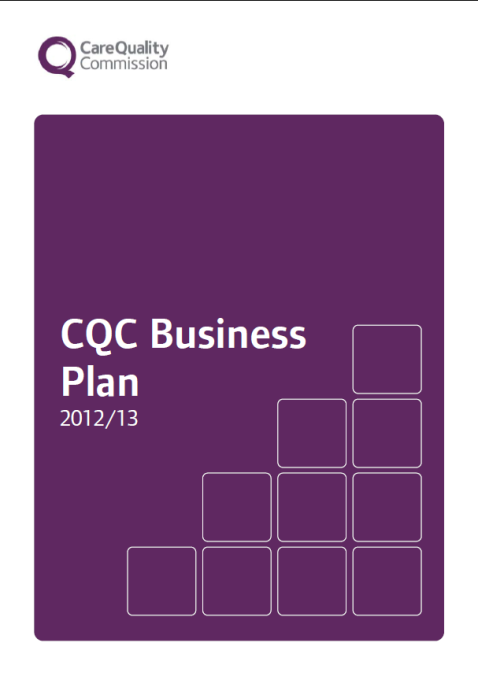 2
2
The Mum Test
Is it responsive to people’s needs?
Is it good enough for my Mum?
Is it
effective?
Is it safe?
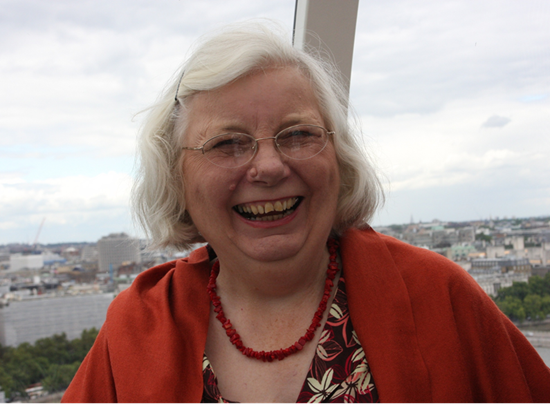 Is it
well-led?
Is it caring?
My Dad? My Nan? My brother? My friend? Me?
Andrea’s Mum!
3
CQC operating model
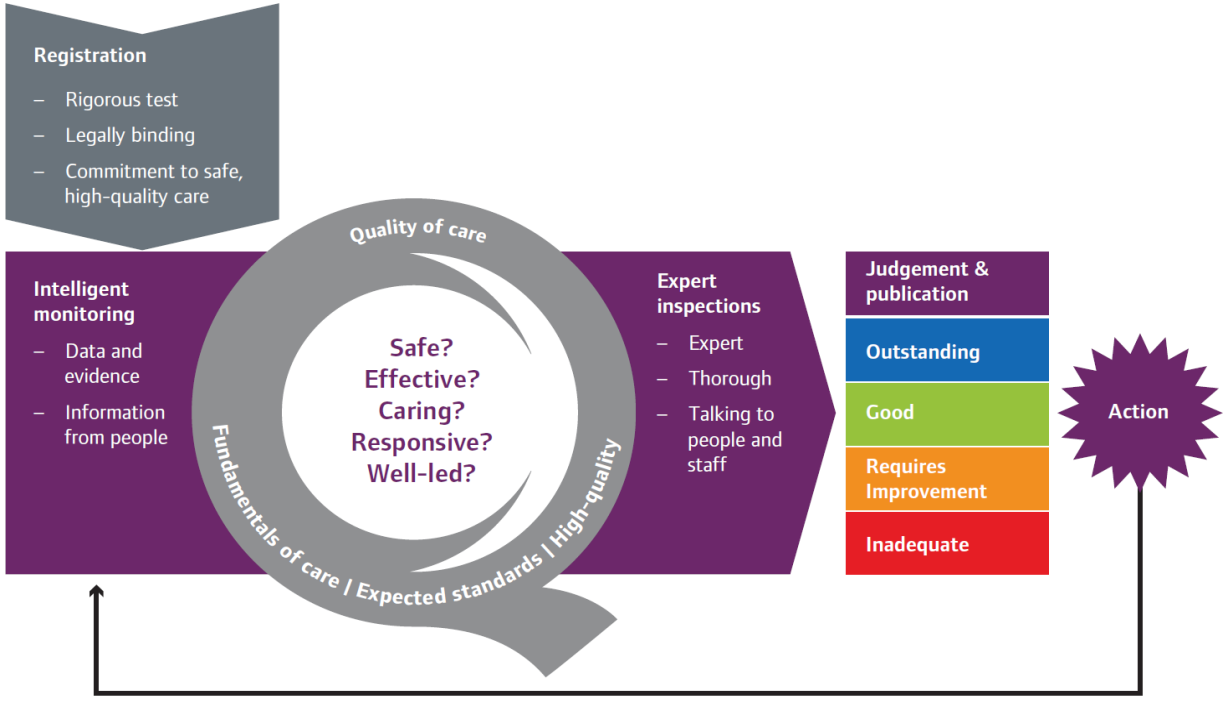 4
What will be different
5
What will be different:The PIR and questionnaires
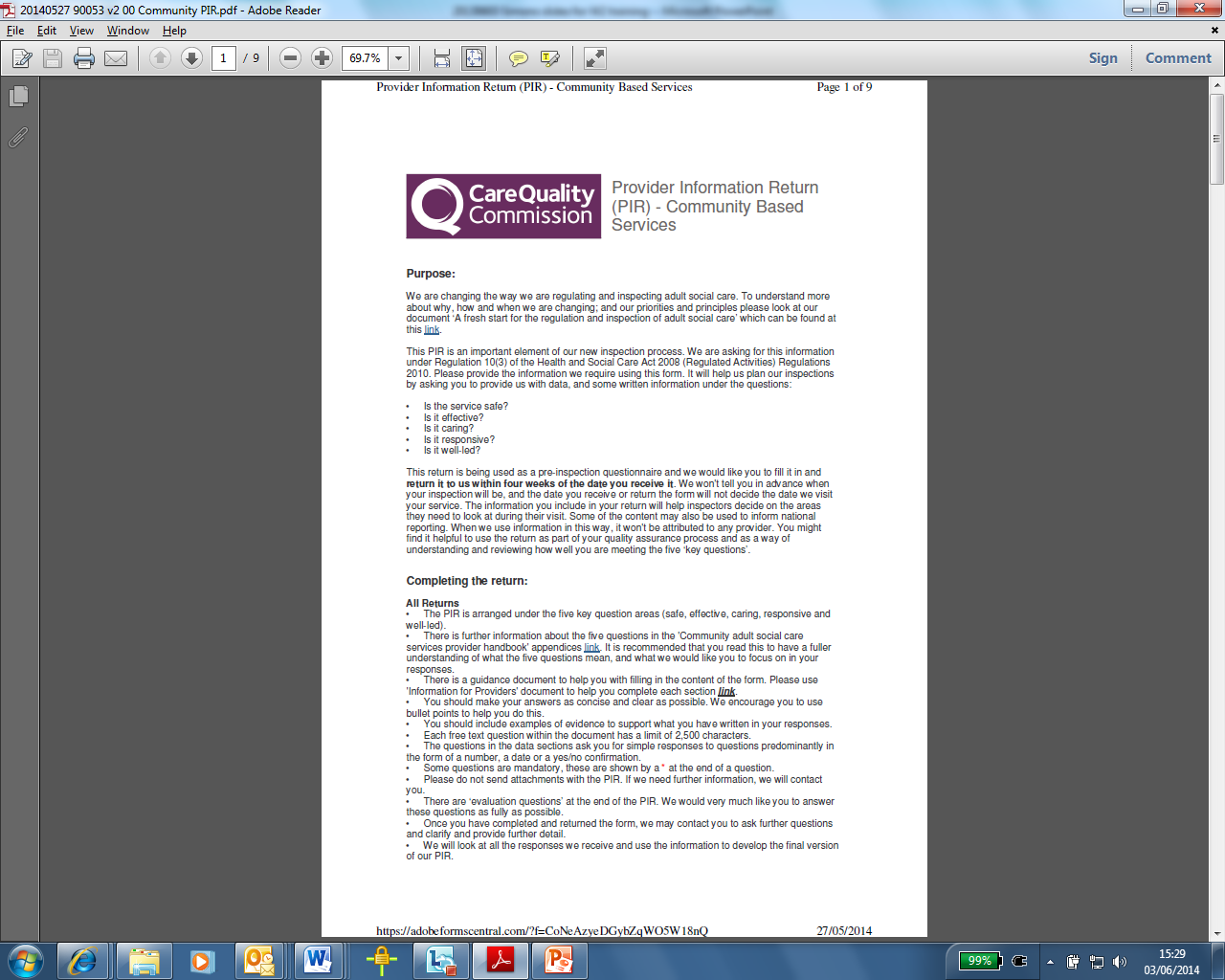 Provider information return:
Provider
Questionnaires:
People who use the service
Family and friends
Staff
Community professionals
Aligned to the 5 key questions
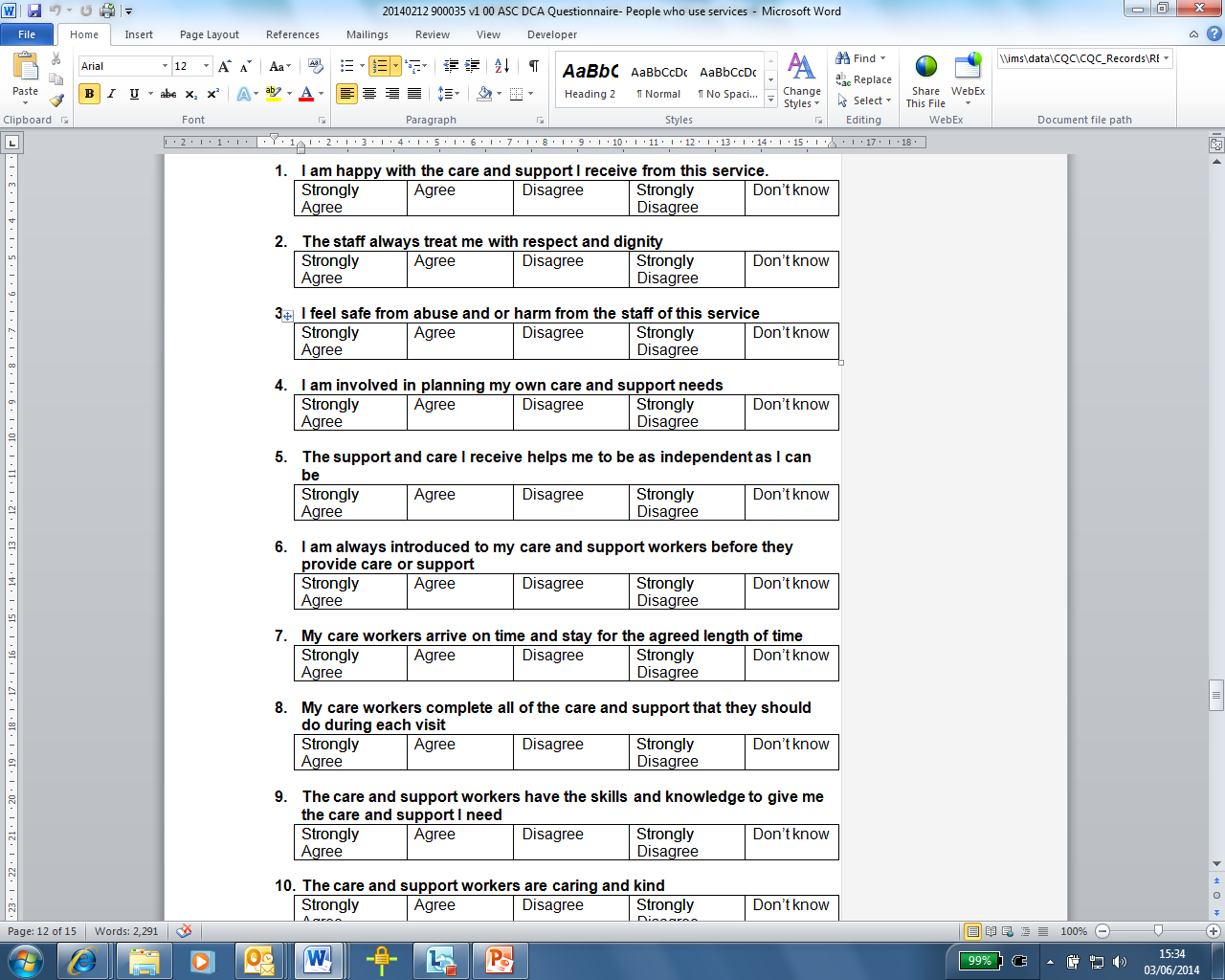 6
Four point scale
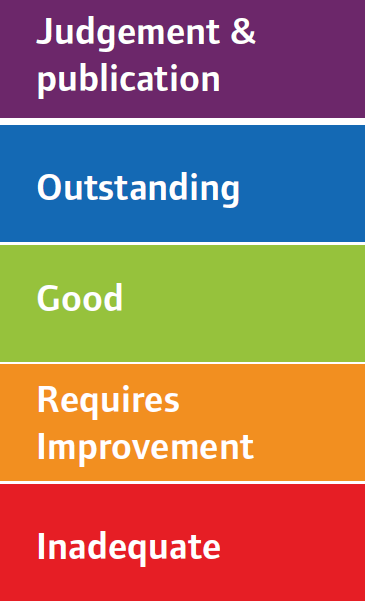 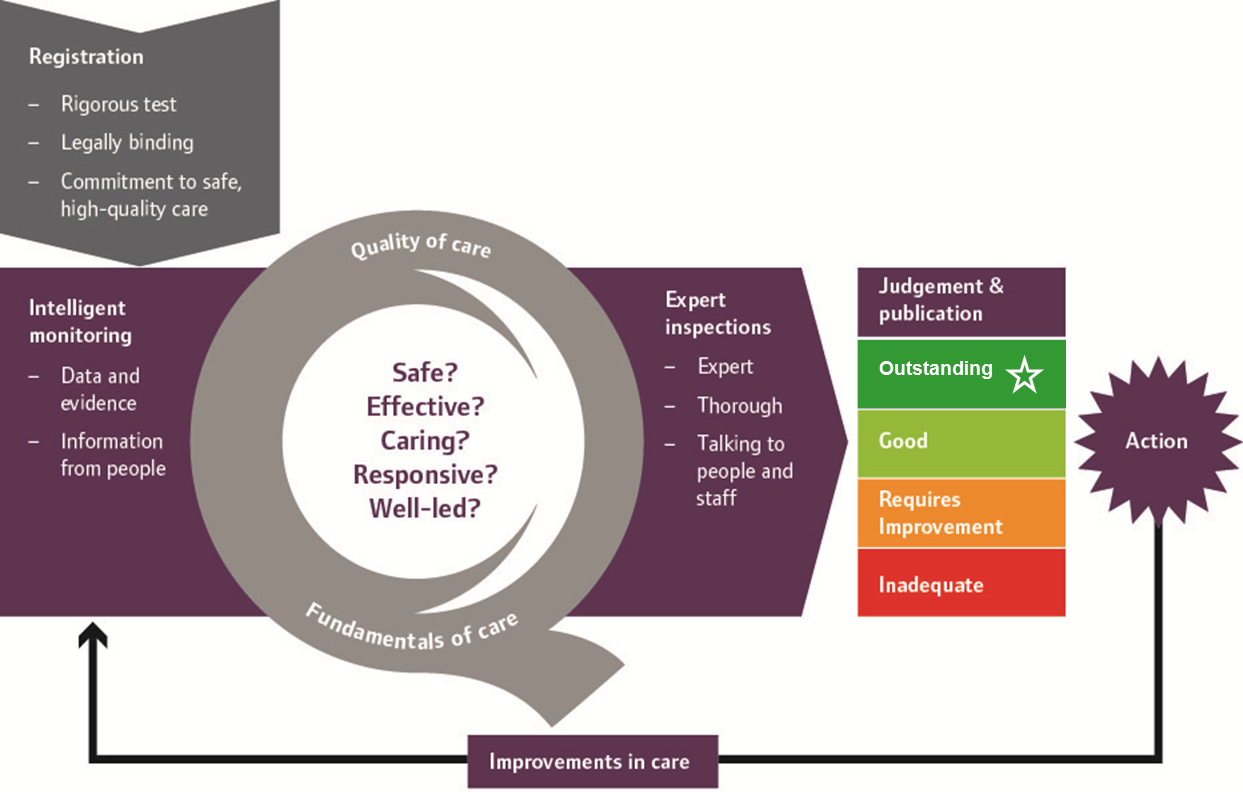 7
[Speaker Notes: Following each inspection, we will judge whether services are outstanding, good, requires improvement or are inadequate. 
We have developed characteristics to describe what each of these ratings looks like (]
Caring KLOE - How is people’s privacy and dignity respected and promoted?
Caring KLOE – Residential Services (C3)
How are people assured that information about them is treated confidentially and respected by staff?

Do people have the privacy they need?

Are people treated with dignity and respect at all times?

Can people can be as independent as they want to be?

What arrangements are there for making sure that the body of a person who has died is cared for in a culturally sensitive and dignified way?
8
Caring KLOE – Residential Services (C3)
Do staff understand and promote respectful and compassionate behaviour within the staff team?

Are people’s relatives and friends able to visit without being unnecessarily restricted?

How does the service make sure that staff understand how to respect people’s privacy, dignity and human rights?
9
Timetable
Oct 2013 – March 2014
Co-production and development to shape consultation proposals
April 2014
Consultation on regulatory approach, ratings and guidance
April – May 2014
Wave 1 pilot inspections
June 2014
Evaluation; guidance and standards refined.
July –  Sept 2014
Provider guidance consultation. Wave 2 pilot inspections, initial ratings of services
Oct 2014
New approach fully implemented and indicative ratings confirmed
March 2016
Every adult social care service rated
10
Why does this matter?
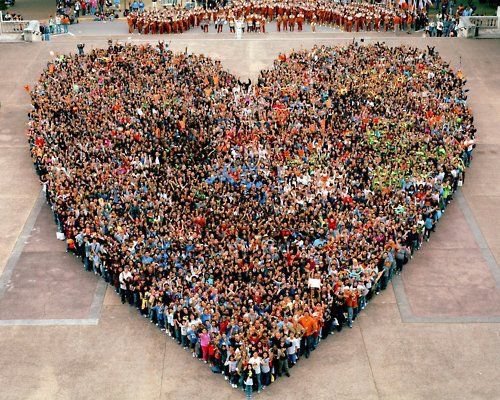 People are at the heart of it
11
Get involved
enquiries@cqc.org.uk
    @CareQualityComm 
www.cqc.org.uk
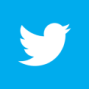 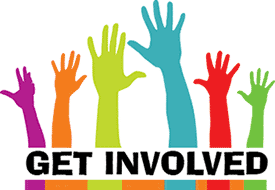 12
Thank you
www.cqc.org.uk

Sue Howard 
Interim Deputy Chief Inspector of Adult Social Care
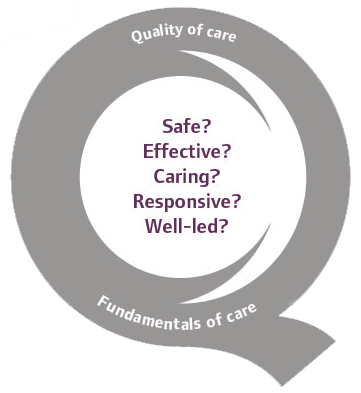 13